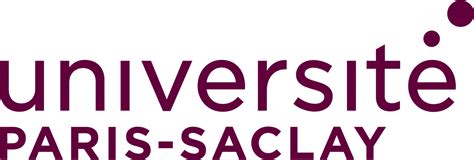 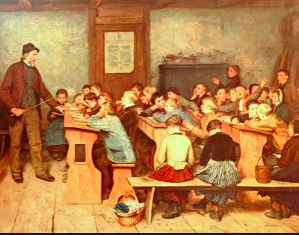 Fondements socio-historiques de l’EP dans le Système éducatif
Sabine PELLE L2 EM     					TD3			Semestre 4
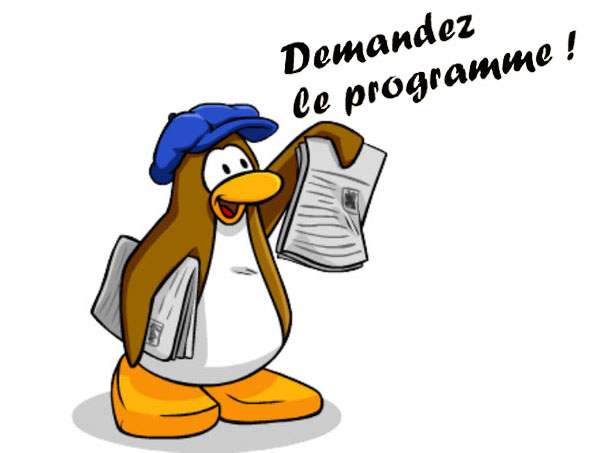 Le programme du jour
Introduction autour de l’expérimentation de l’uniforme 

Retour sur les 3 textes à lire et les questions

Ecriture : A partir des trois textes, discutez de la place de l’élève dans la première moitié du XXème siècle

Préparation de l’oral : recherche par groupe sur les deux thématiques attribuées
L’uniforme à l’école : une solution au problème?
L’expérimentation de l’uniforme pour tous les élèves d’un établissement est en cours en France.

https://www.ouest-france.fr/education/ecole/video-ce-que-l-on-sait-sur-l-experimentation-de-l-uniforme-a-l-ecole-67201d5c-987e-4e4a-a721-92533f0977de

Q1 : L’uniforme vous semble-t-il une solution aux maux de l’école du XIXème siècle?

Q2 : Cela constitue-t-il un « retour aux bonnes vielles méthodes » inutile ou permet-il d’envisager réduire les inégalités?

Organisation: 
3 groupes travaillent sur Q1 / 3 groupes travaillent sur Q2

Individuellement, chercher un argument solide et le préparer
	⇒ J’annonce mon point de vue en réponse à la question: « Je pense que… »
	⇒ J’explique mon point de vue : contextualisation, précision de la pensée
	⇒ J’illustre mon point de vue: un exemple précis qui rend l’idée concrète
	⇒ Je conclue en faisant le lien avec le positionnement initial

   Débat en grand groupe Q1, puis Q2
[Speaker Notes: À quoi sert l’informe ?
Cohésion sociale 
Améliorer le climat scolaire
Lutter contre le règne de l’apparence
Renforcer l’image de l’Ecole et l’unité entre les élèves.]
Retour sur les 3 textes :
TEXTE 1 : Villin & Lesage, La naissance de l’instituteur 1820 1945, 1998
L’instituteur avait une place particulière, très autoritaire « âme d’un général »
Organisation très hiérarchisée de l’espace (limiter les interactions entre les élèves : rangs tables, pas la possibilité de communiquer, travail dans le calme voir silence)
Erreur peut servir à l’apprentissage à condition qu’elle soit corrigée rapidement pour ne pas être banalisée
Savoirs fondamentaux : français, maths, HG pour valoriser la mémorisation des élèves (apprentissage par cœur)
Santé des élèves (rôle hygiénique de l’instituteur : vérifier les mains en début de journée)
Séparation F/G et par âge 
Limites : rigidité des programmes, pas de développement de l’esprit critique ni de réflexion sur ce qui est appris
Retour sur les 3 textes :
TEXTE 2 : André Rauch, Les voies de l’autorité en EPS, Revue EPS n°152, 1978. 
Milieu 20ème s : enseignant = figure d’exemple, principe de figuration (montre l’autorité et le pouvoir)
Confrontation entre la vérité de l’enseignant et les erreurs de l’élève
Beaucoup plus de sanctions envers les élèves (notamment physiques)
Objectif collectif d’obéissance, pas de place aux individualités

TEXTE 3 : Edouard Claparède, psychologie de l’enfant et pédagogie expérimentale, I. Le développement mental, 1ère édition, 1909 
Pédagogie « attrayante » (début 20eme s) : école qui neutralise trop le plaisir pour apprendre. Pense que l’enfant apprend mieux lorsqu’il prend du plaisir à le faire. Pour être mieux admis à l’Ecole parle aussi de pédagogie « fonctionnelle ». 
Passe par le jeu
Est en opposition à la pédagogie traditionnelle qui impose l’effort comme une obligation. Pour lui, l’effort doit être relié à un intérêt pour l’enfant en passant notamment par le jeu.
Travail d’écriture
A partir des remarques de la co-correction de la semaine dernière (temps de concertation avec son co-correcteur), rédiger sur feuille une réponse à la question suivante :
Selon vous, l’école a-t-elle toujours placé au centre de ses préoccupations les élèves dont elle a la charge depuis 1900 ?
Rédiger sur papier
Structure : un passage d’introduction (4 lignes maximum), une partie développement, un passage de conclusion (4 lignes maximum).
Alinéas, sauts de ligne sur le modèle

Alinéa Partie d’introduction…………………………………………………………………………………………………………
………………………………………………………………………………………………………..…………………………………………..
Saut de ligne
Alinéa Développement (sous partie 1 = argument1).……………………………………………………………………
………………………………………………………………………………………………………..………………………………………….. ………………………………………………………………………………………………………..………………………………………….. 
Alinéa Développement (sous partie 1 = argument2).……………………………………………………………………
………………………………………………………………………………………………………..………………………………………….. ………………………………………………………………………………………………………..………………………………………….. 
Saut de ligne
Alinéa Partie de conclusion…………………………………………………………………………………………………………
………………………………………………………………………………………………………..…………………………………………..
………………………………………………………………………………………………………..…………………………………………..
Thématiques de l’oral du TD4
Guide de préparation à l’oral
[Speaker Notes: 2 thématiques par groupe avec à chaque fois péda traditionnelle ET nouvelle]
Répartition des thématiques à travailler (6 groupes)
[Speaker Notes: À : Quentin, Axel, Thomas
B : Joris, Martin, Diego, Tom
C : Lila, Emma, Romane
D : Pierre, Mathieu Alexis
E : Baptiste, Mathis, Louis
F : Daryl, Clarisse, Poema, Charlelie]
Répartition des thématiques avec 7 groupes
Commande pour les oraux du TD4
A l’aide du tableau de guidage, lister plusieurs arguments pour chacune des thématiques qui vous sera attribuée au hasard ET pour les deux positionnements (tirage au sort en TD4 entre « traditionnelle » et « nouvelle »).

S’entrainer à l’oral à échanger

	Annoncer son point de vue (se positionner en intro)
	Présenter l’argument 
	Renforcer le lien entre l’argument et le positionnement initial (articuler/conclure)

Envoyer son document de guidage (avant le dimanche 2/02/2025) sur ecampus (avec son nom et son groupe !) ou envoyer à sabine.pelle@universite-paris-saclay.fr
Pour la semaine prochaine / VOS DEVOIRS 
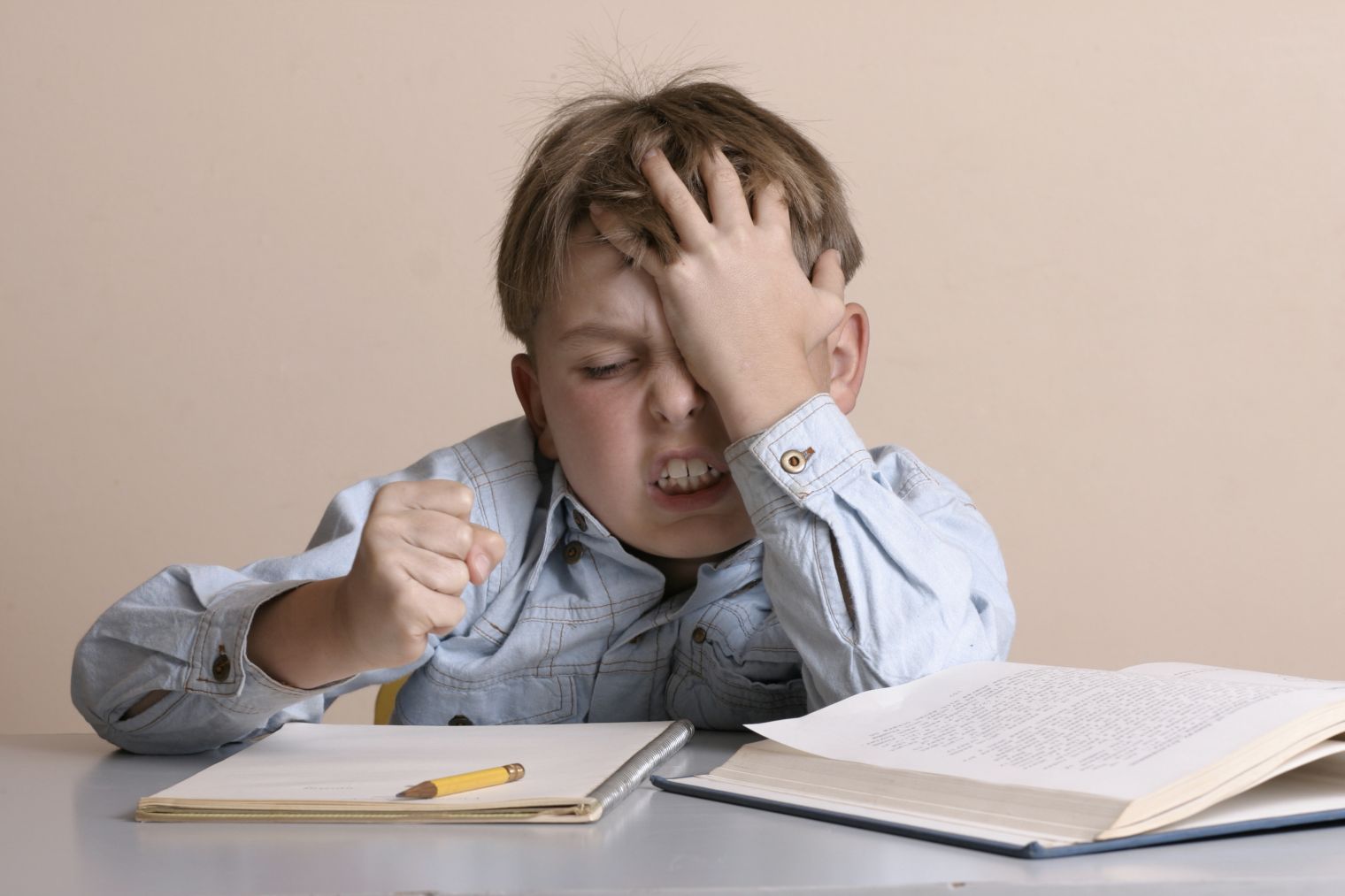 Déposer sur ecampus l’argument 

Préparer le tableau de guidage pour pouvoir réviser son oral au TD 4